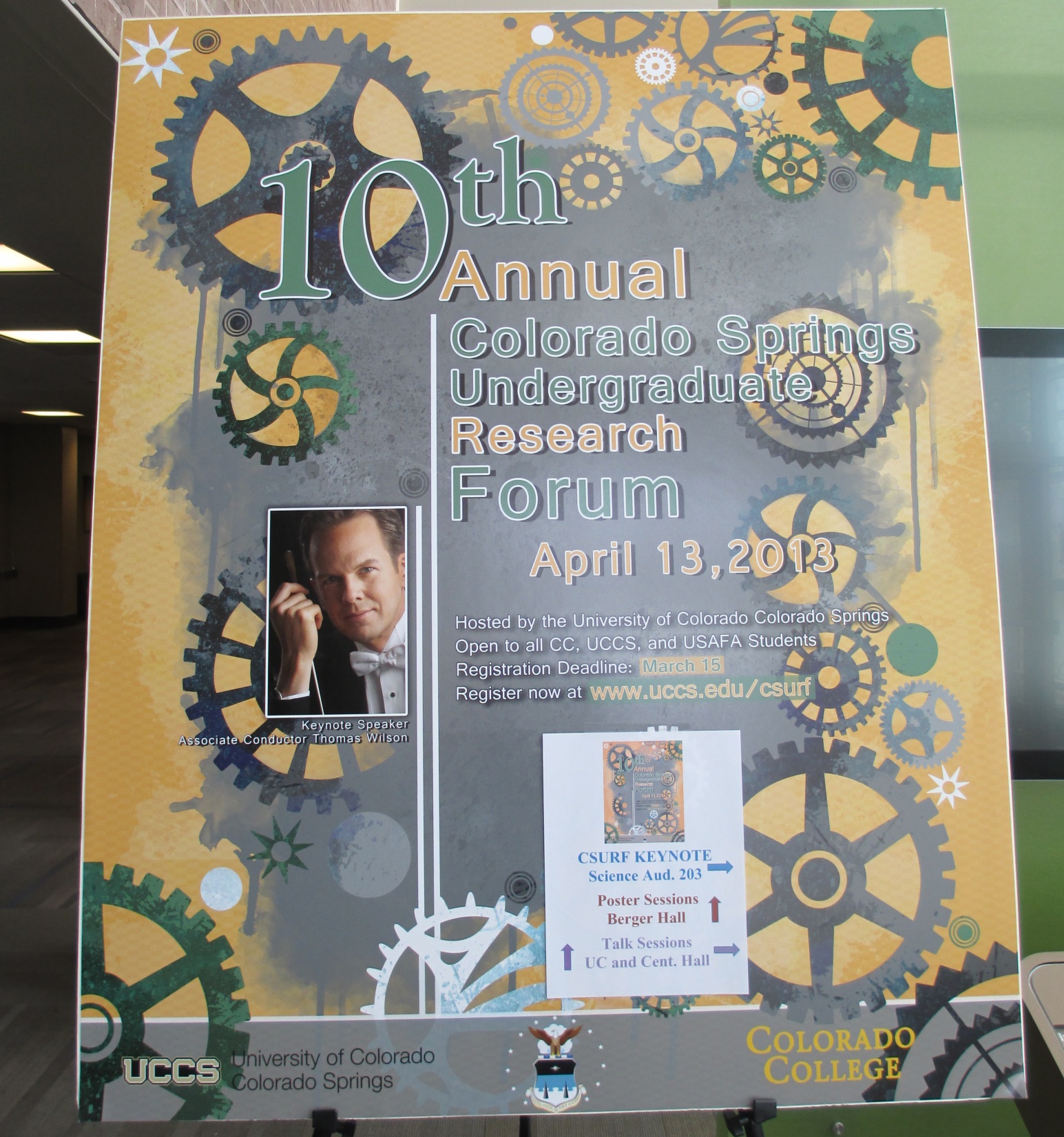 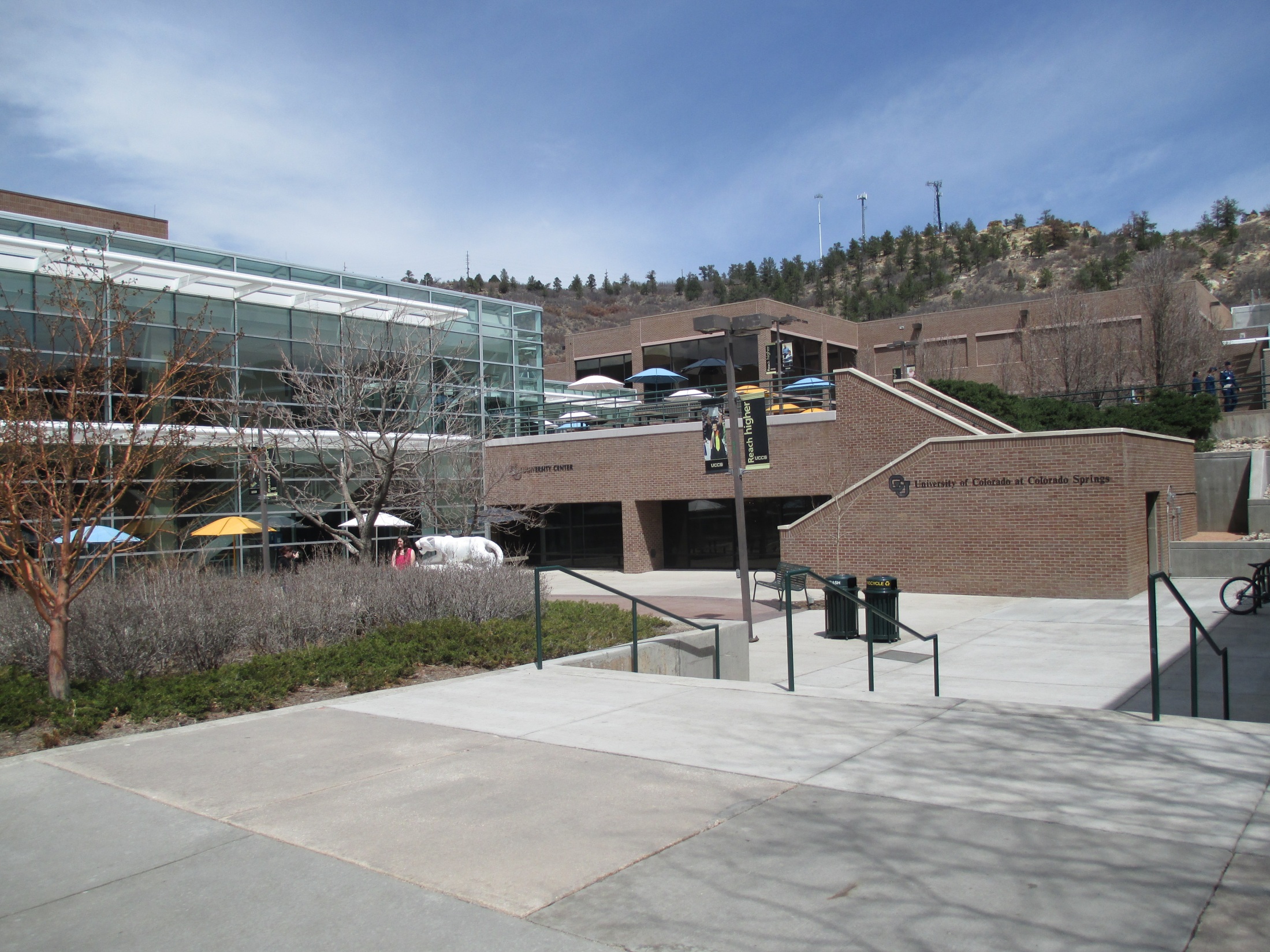 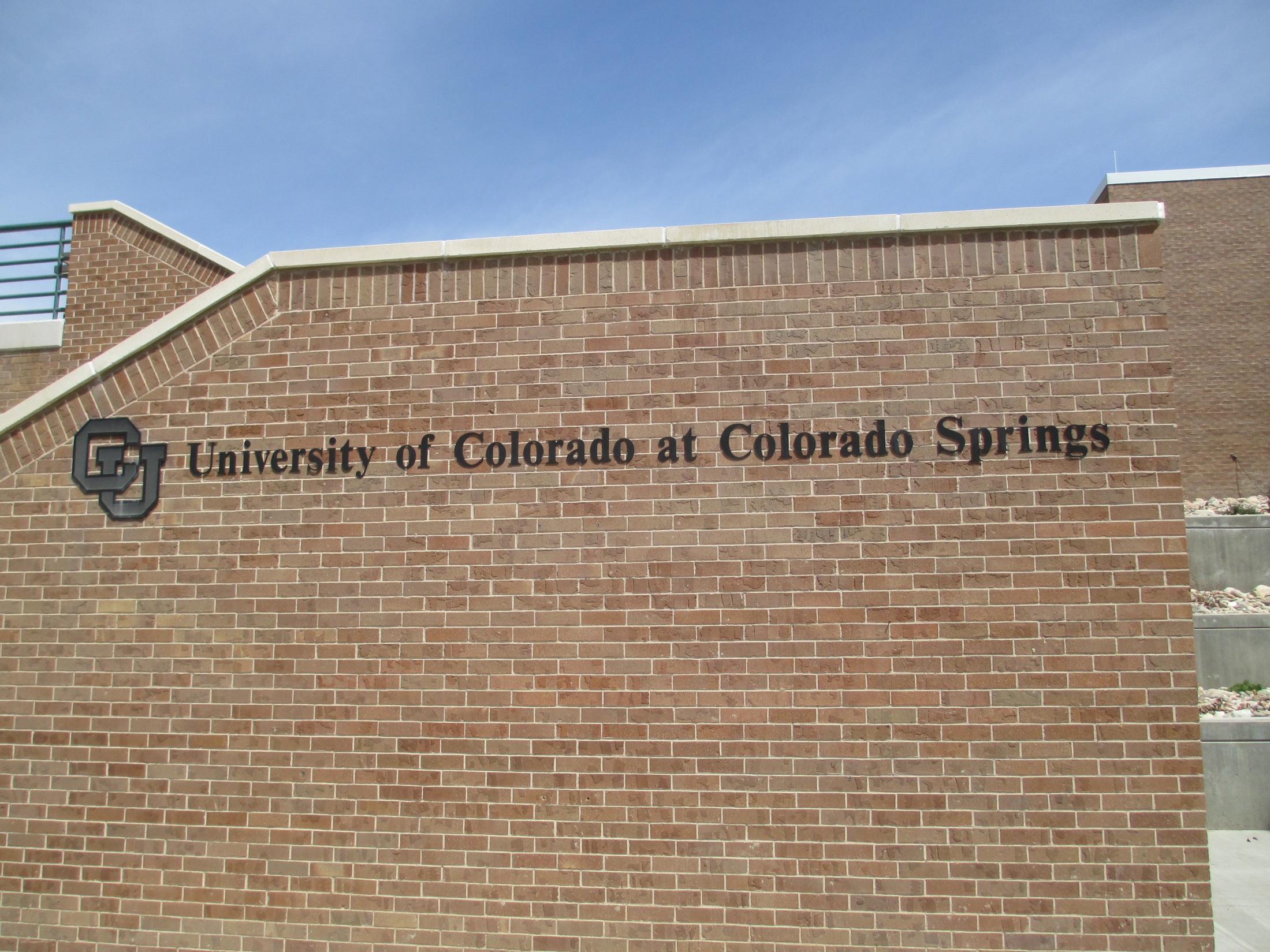 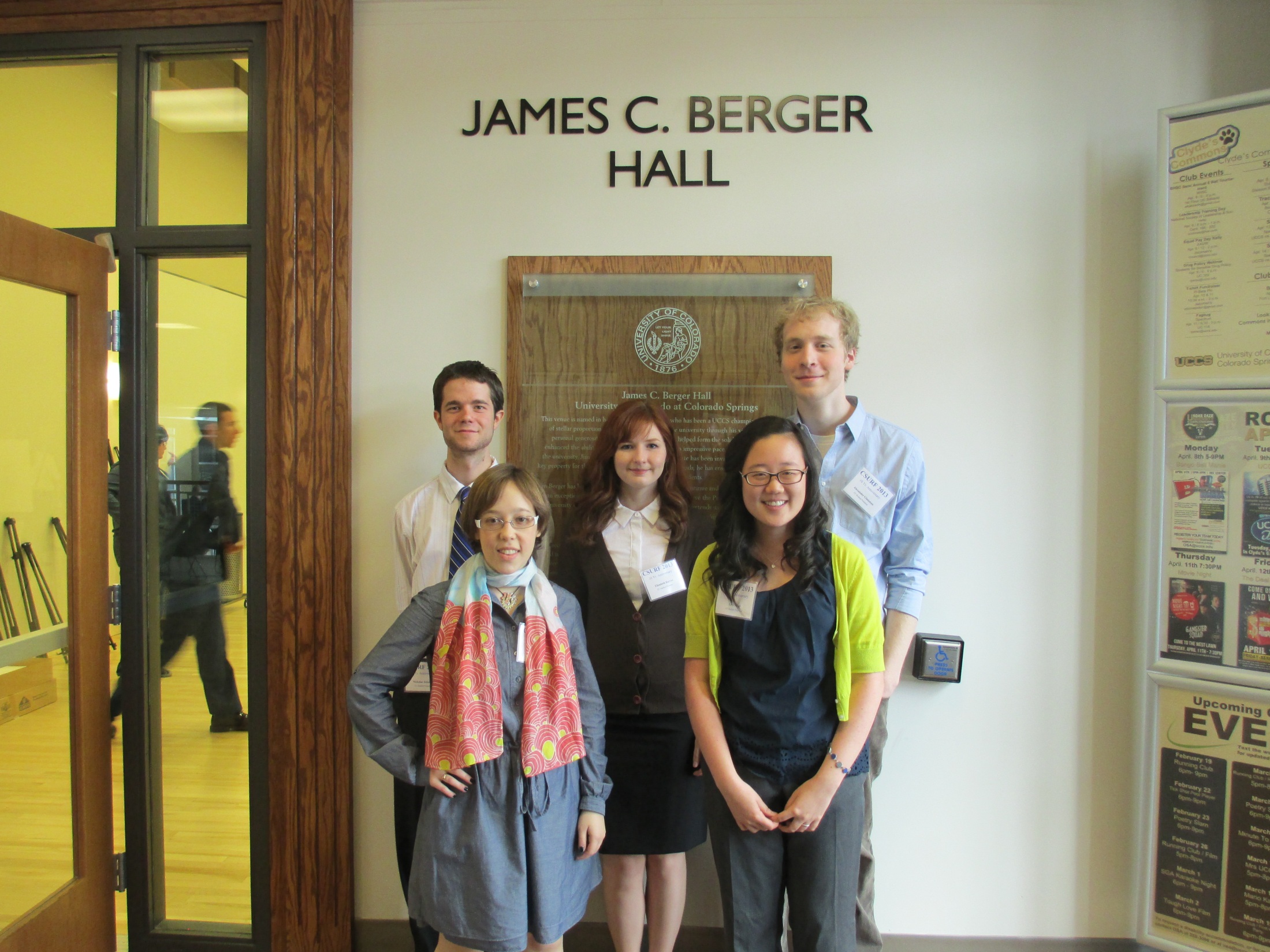 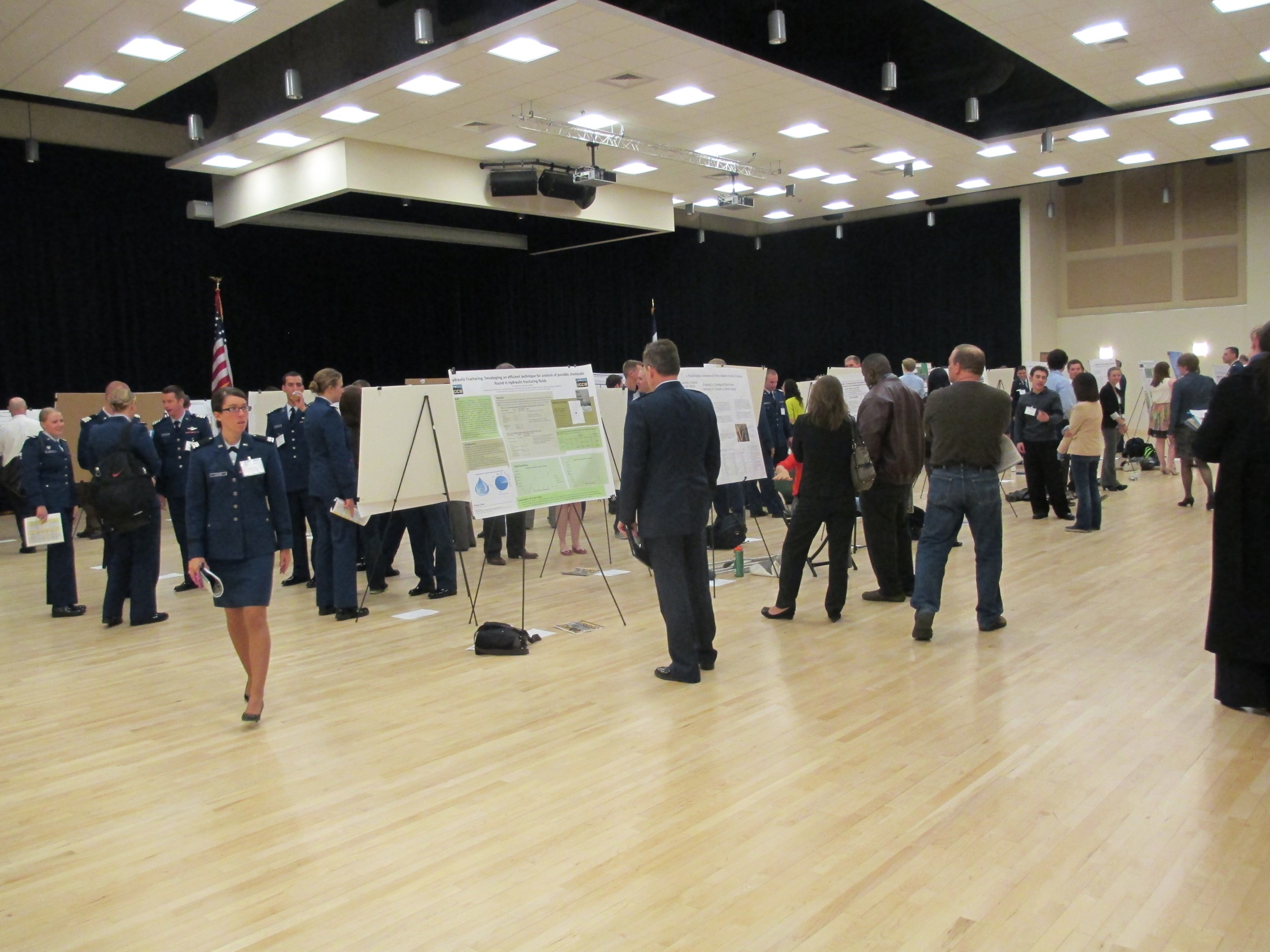 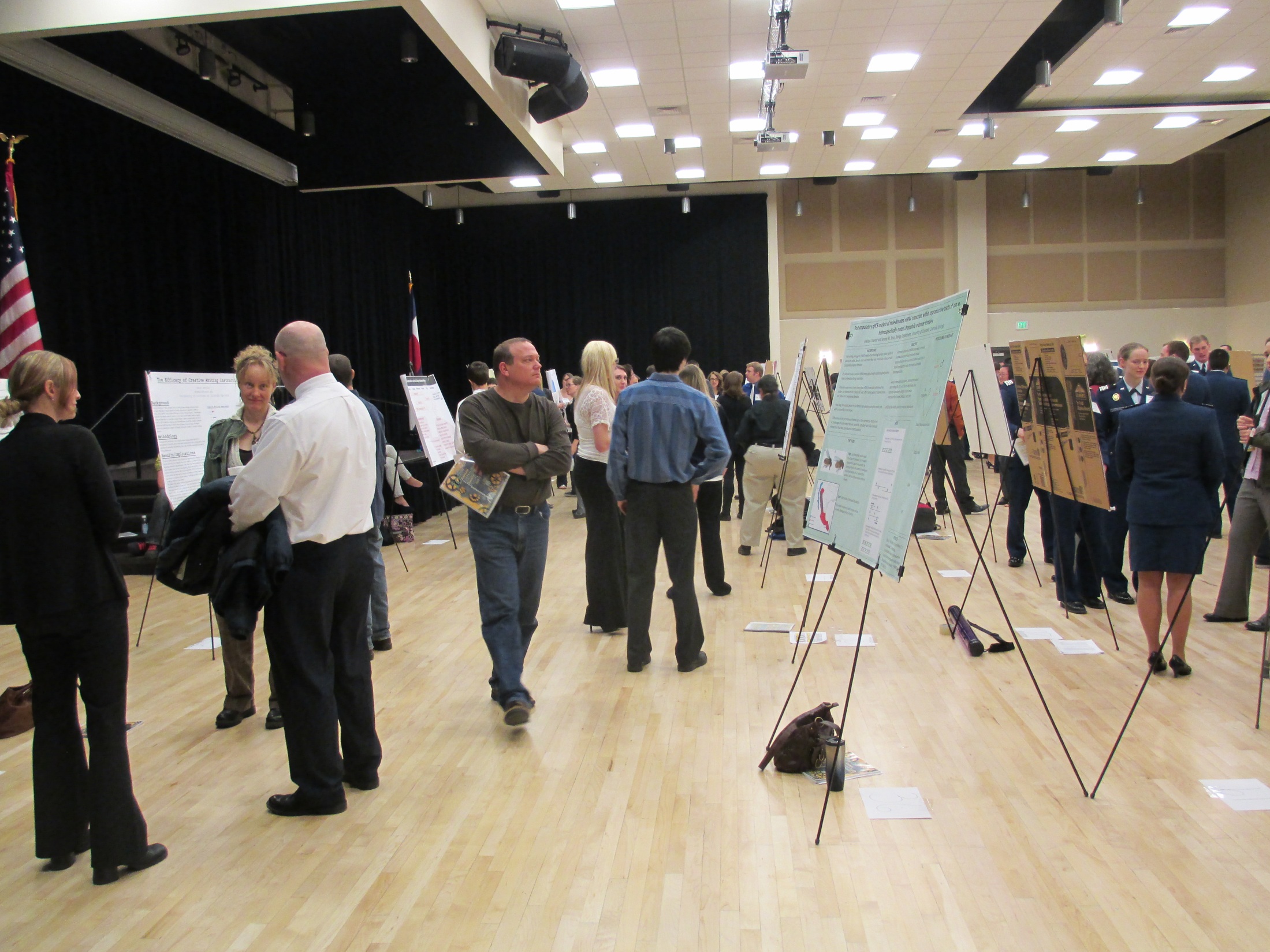 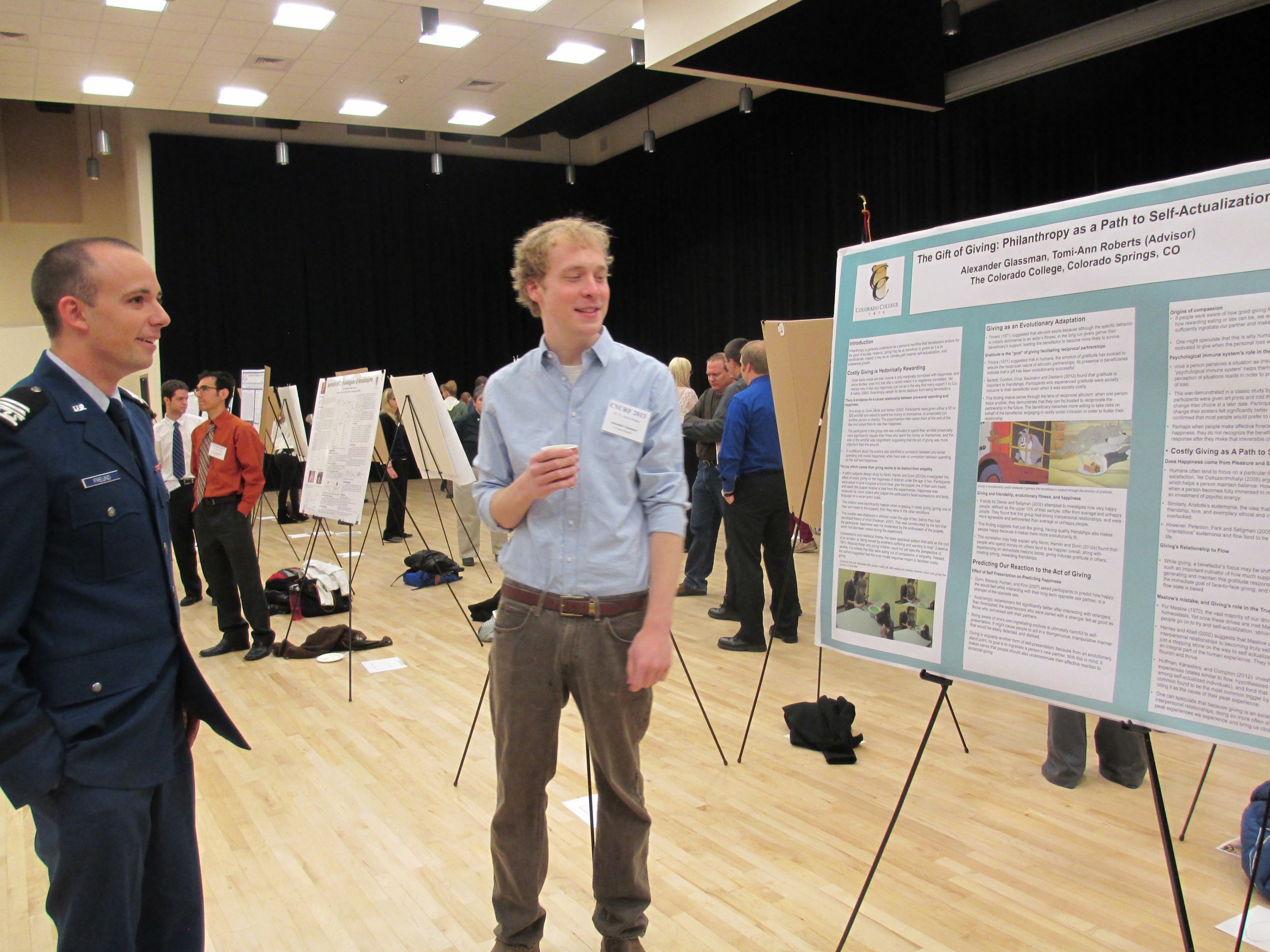 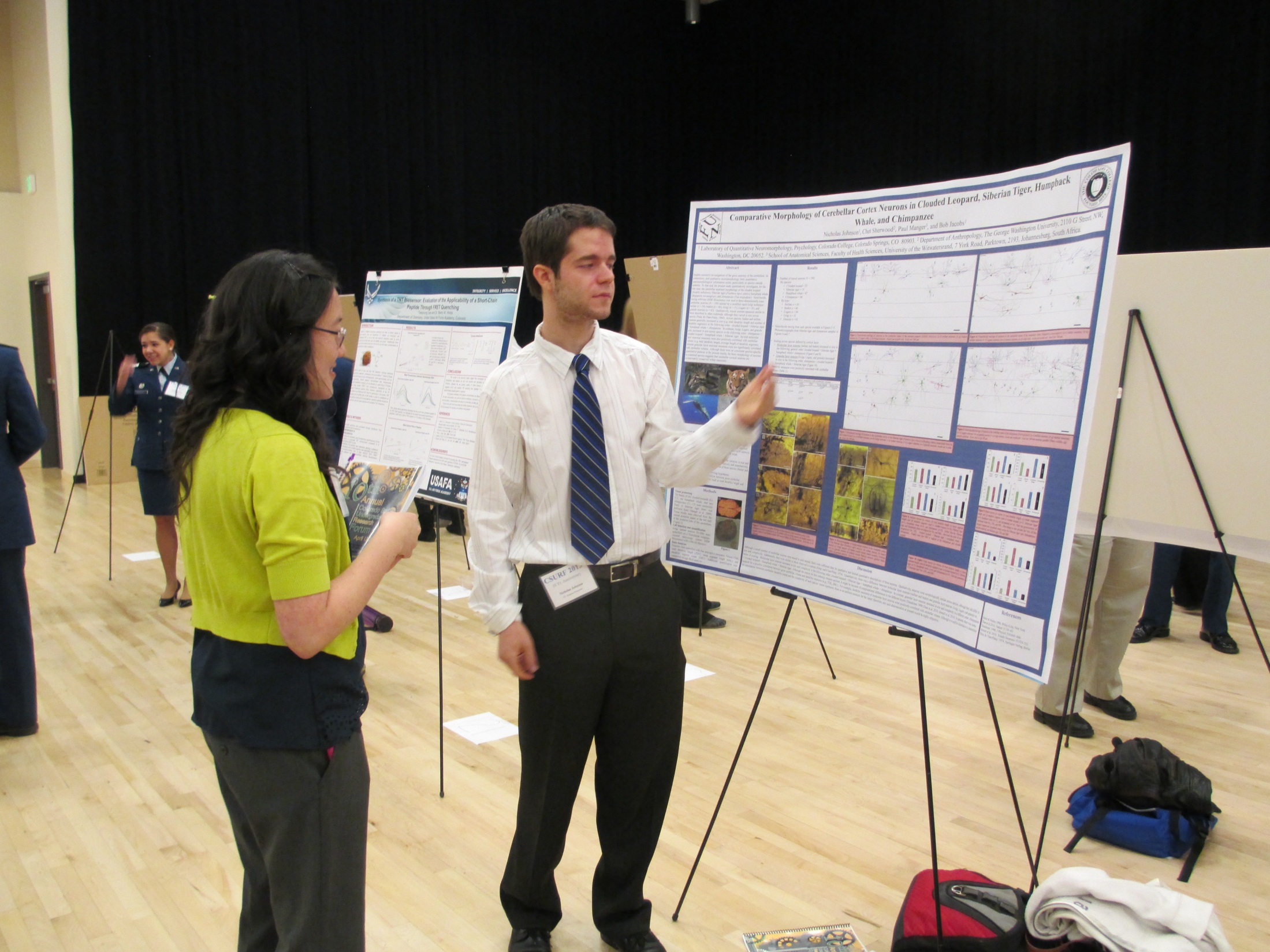 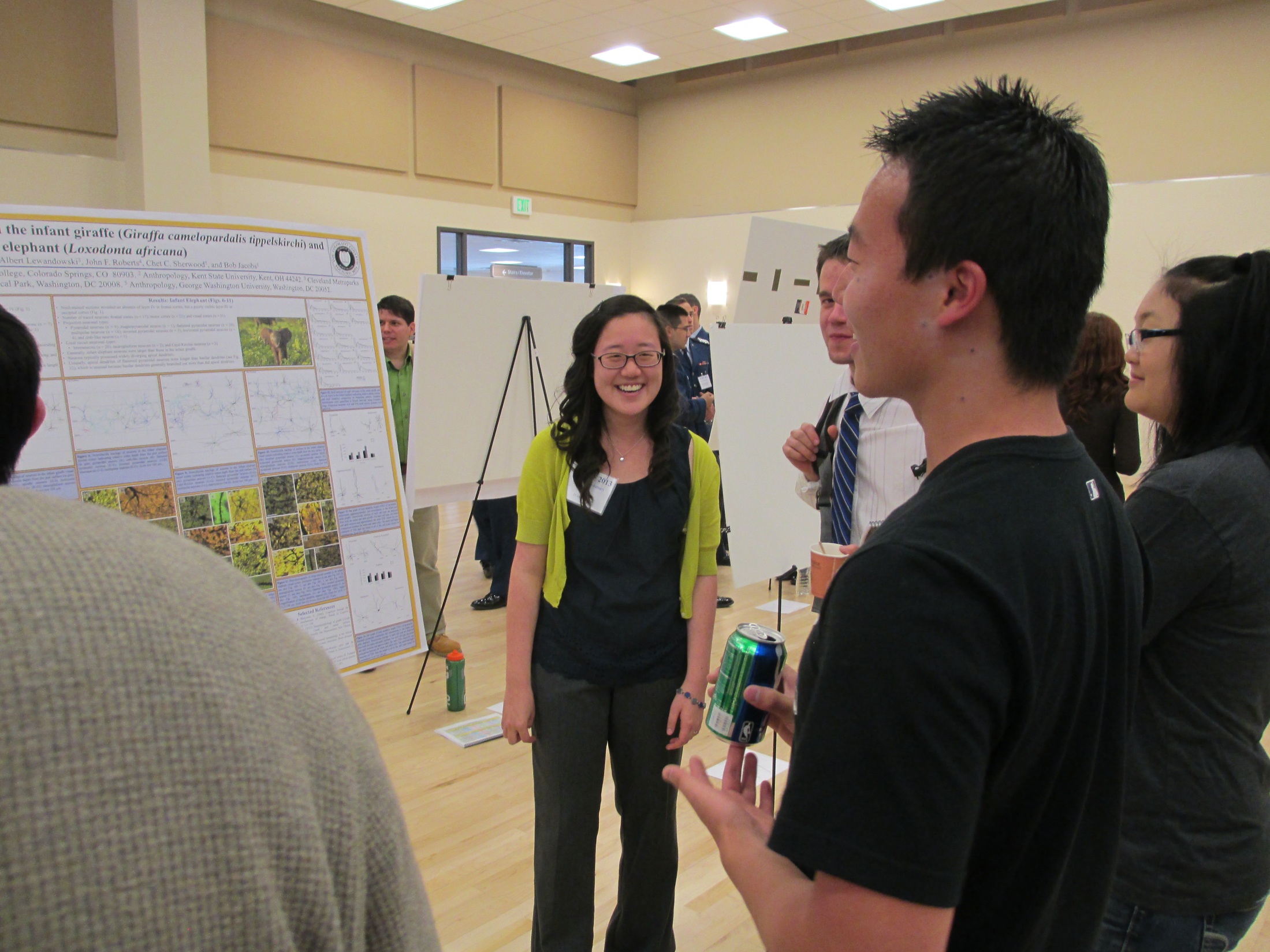 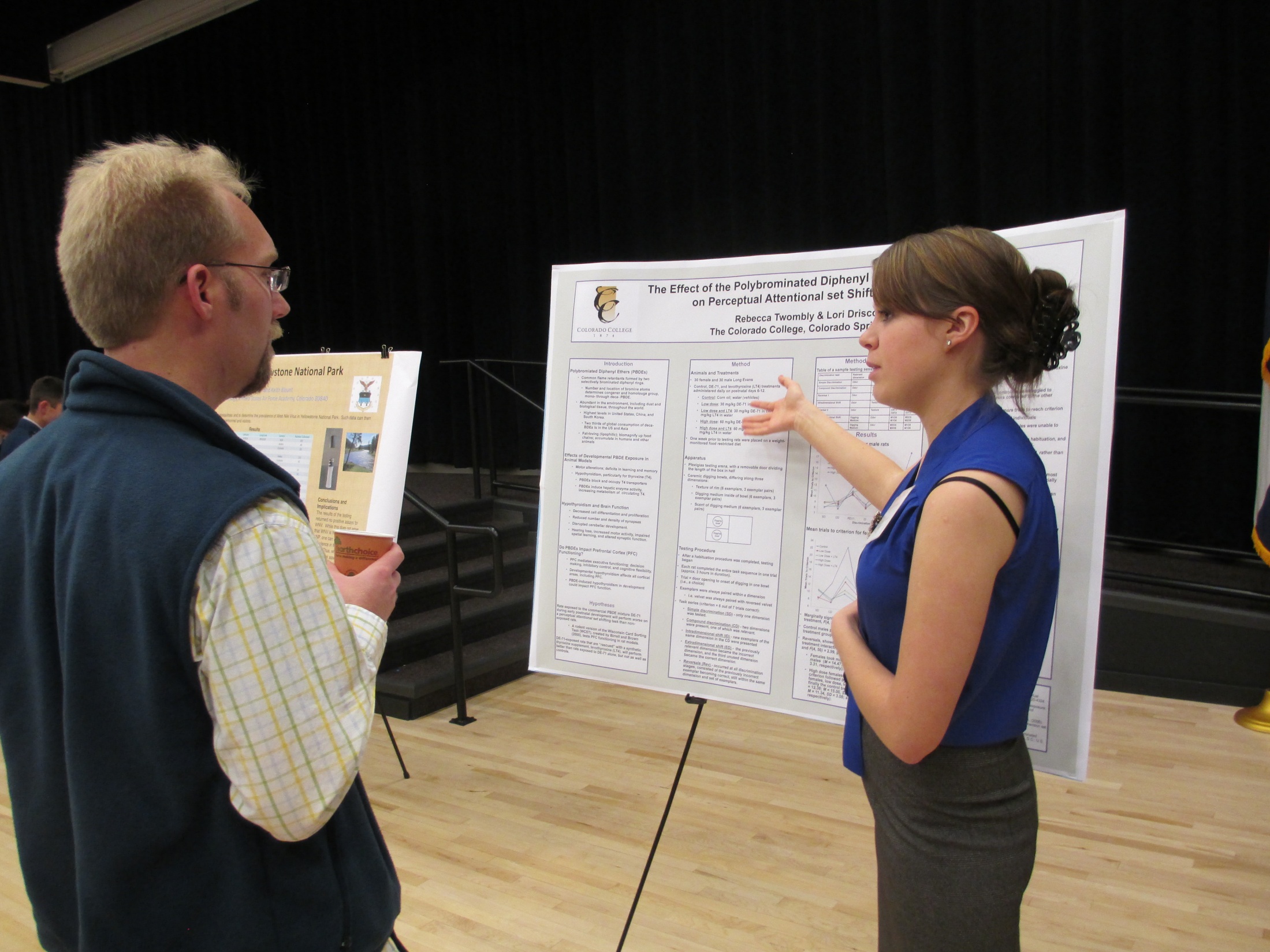 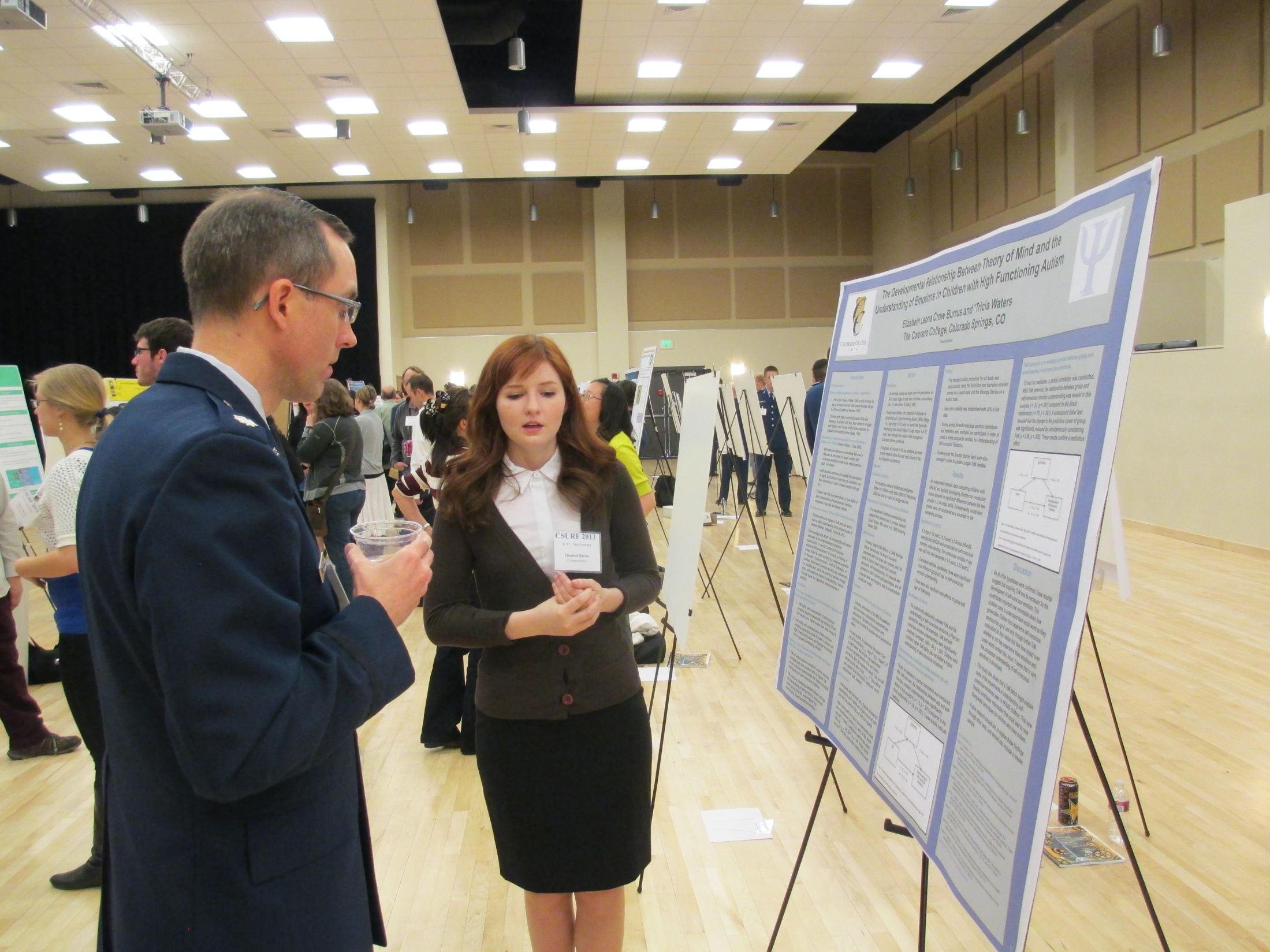 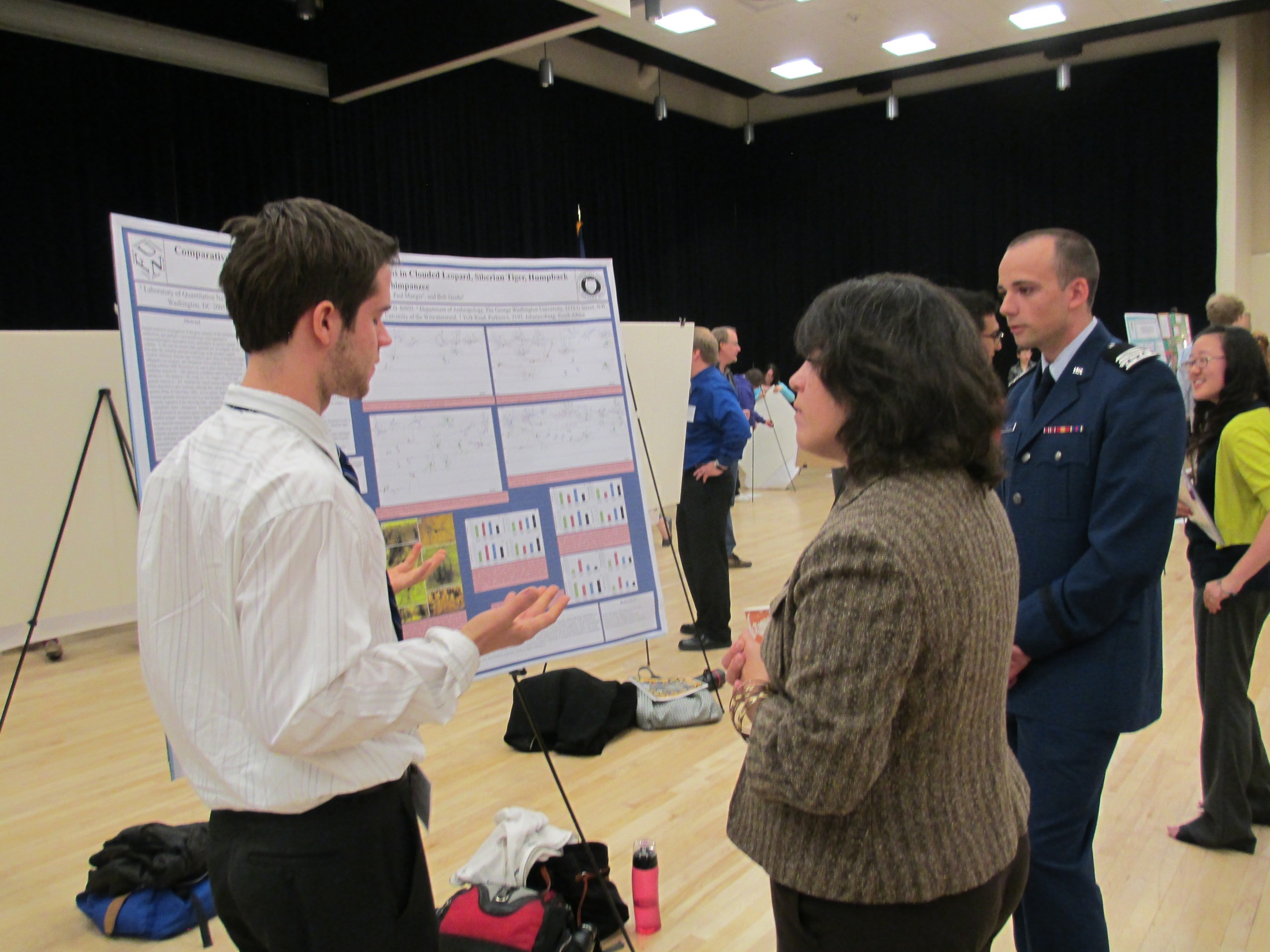 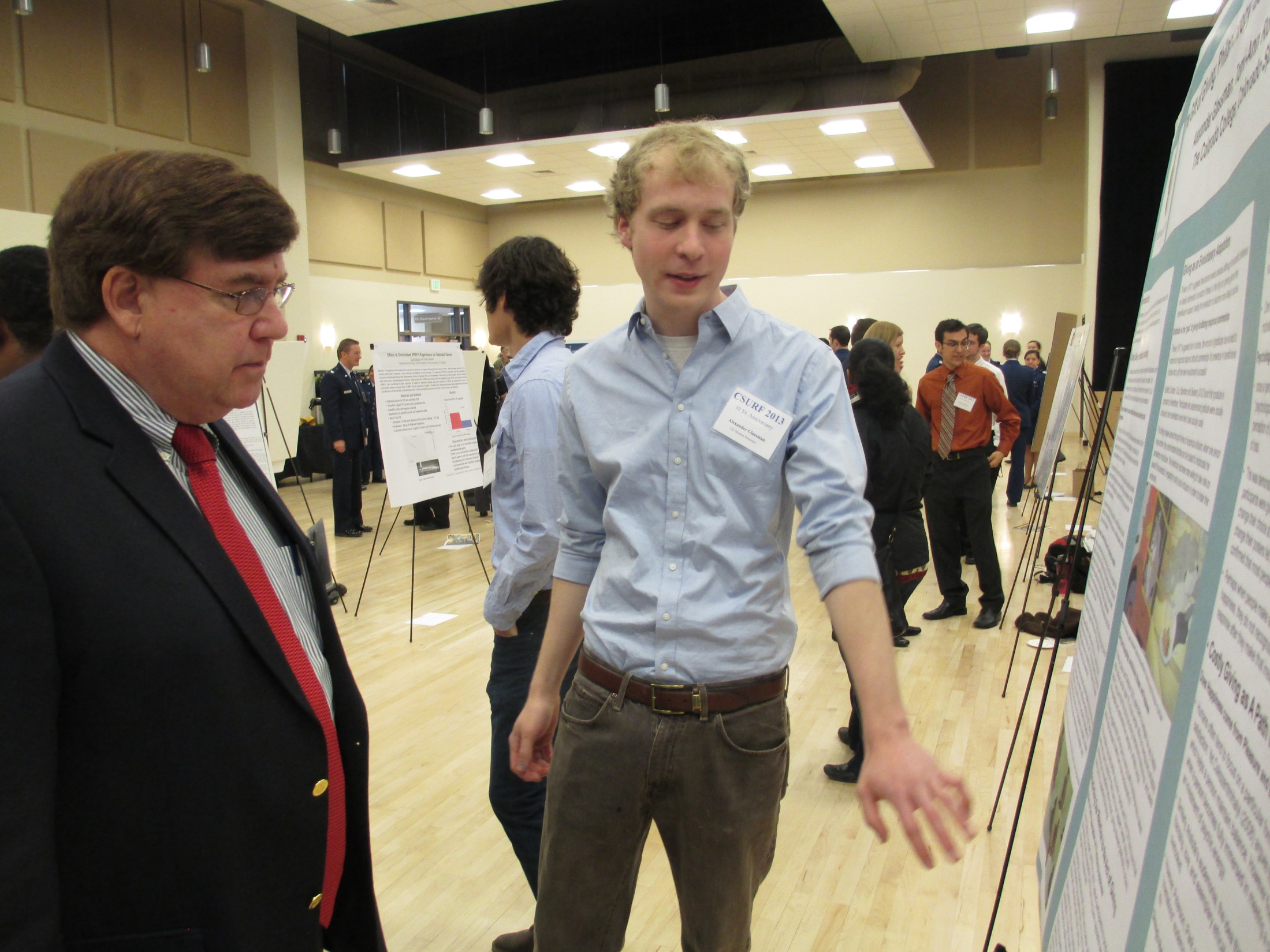 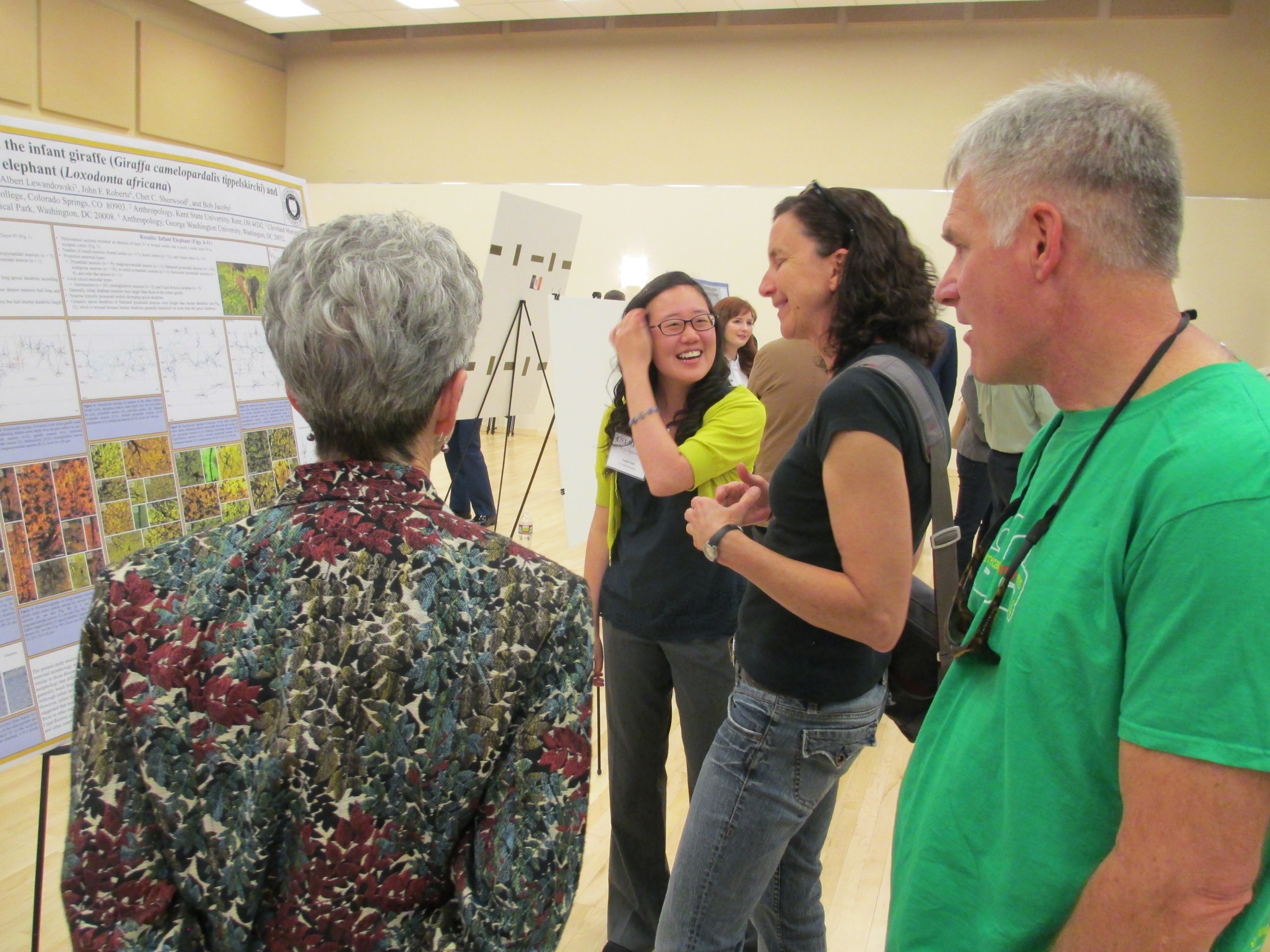 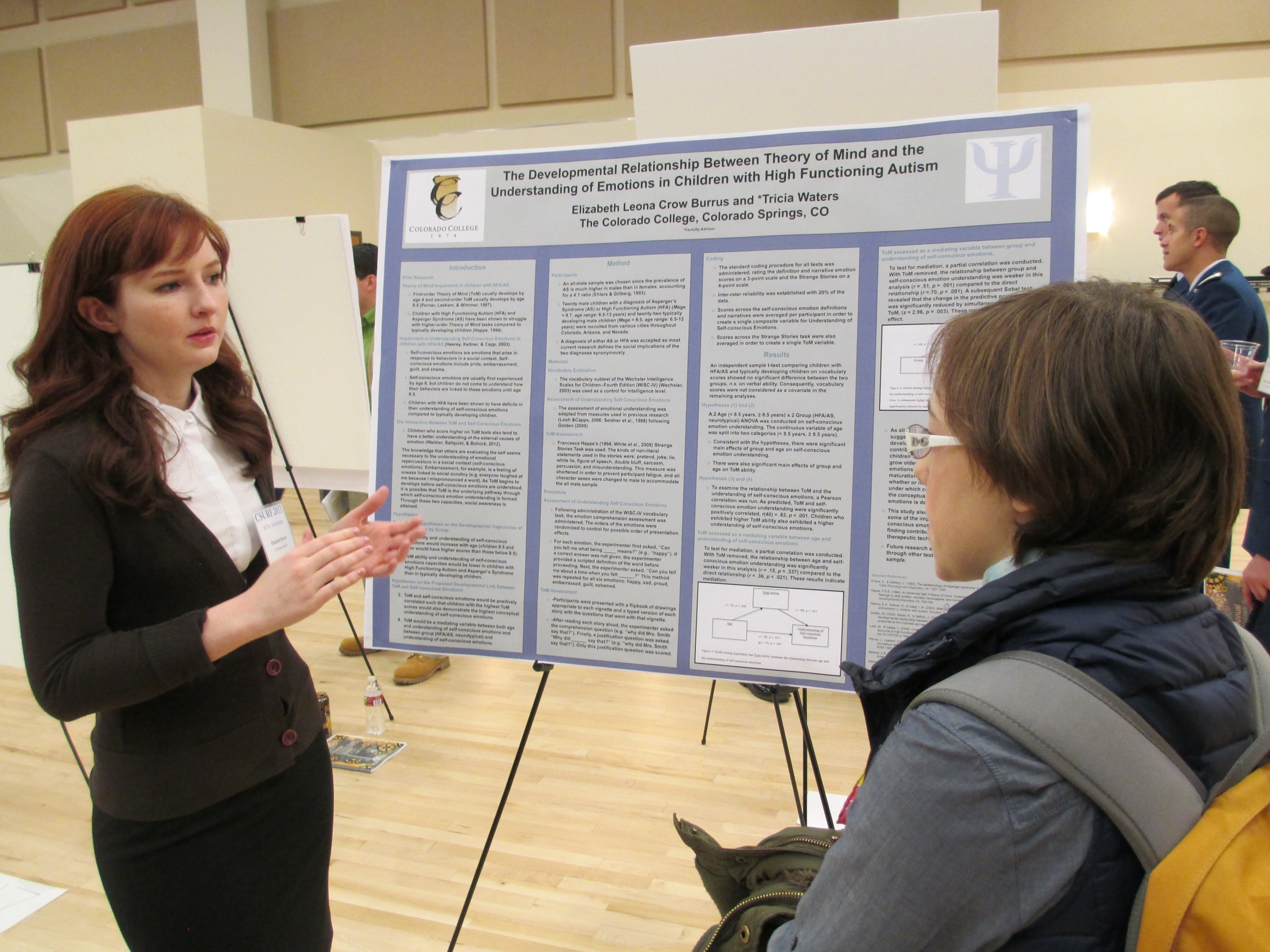 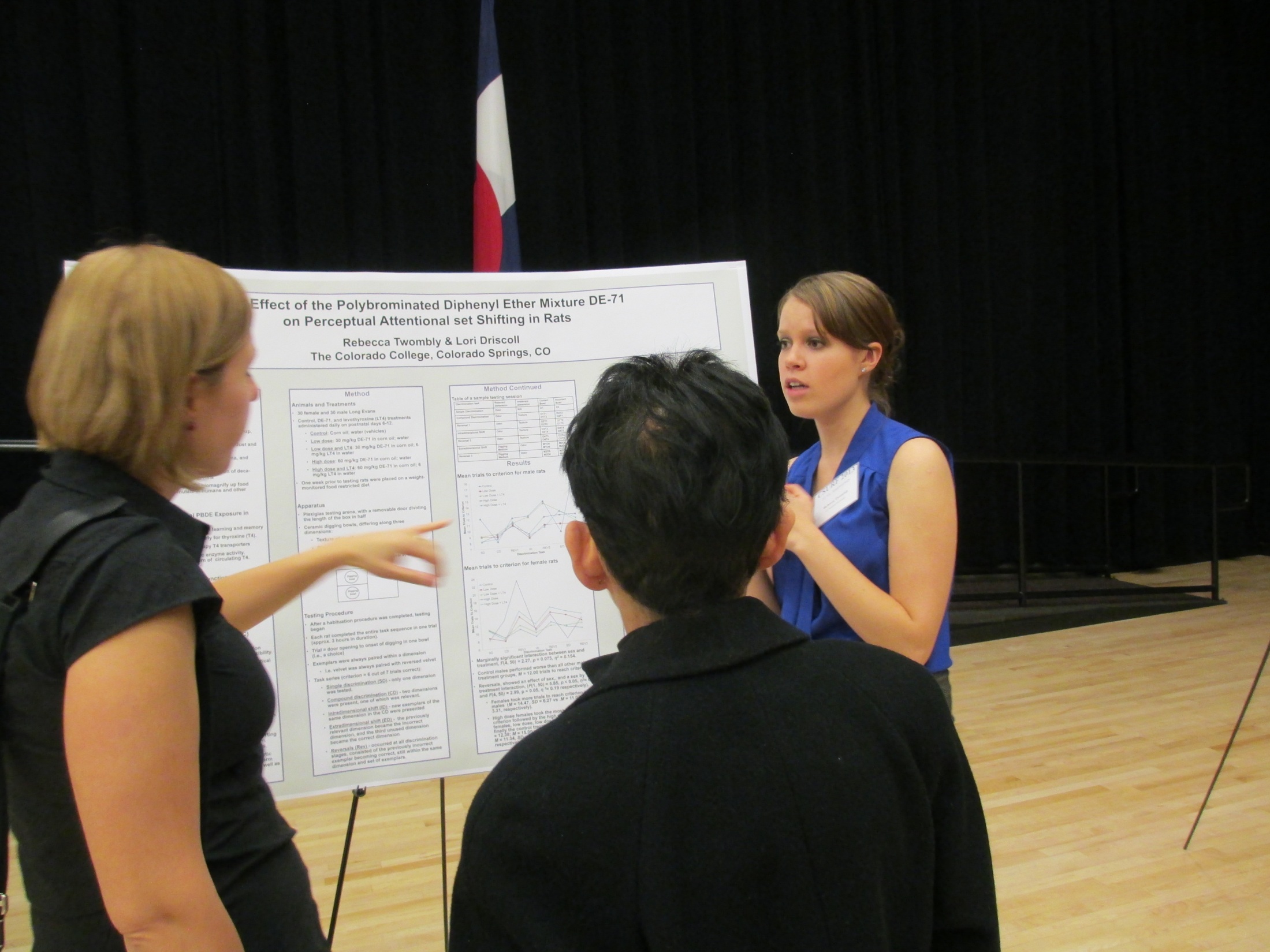 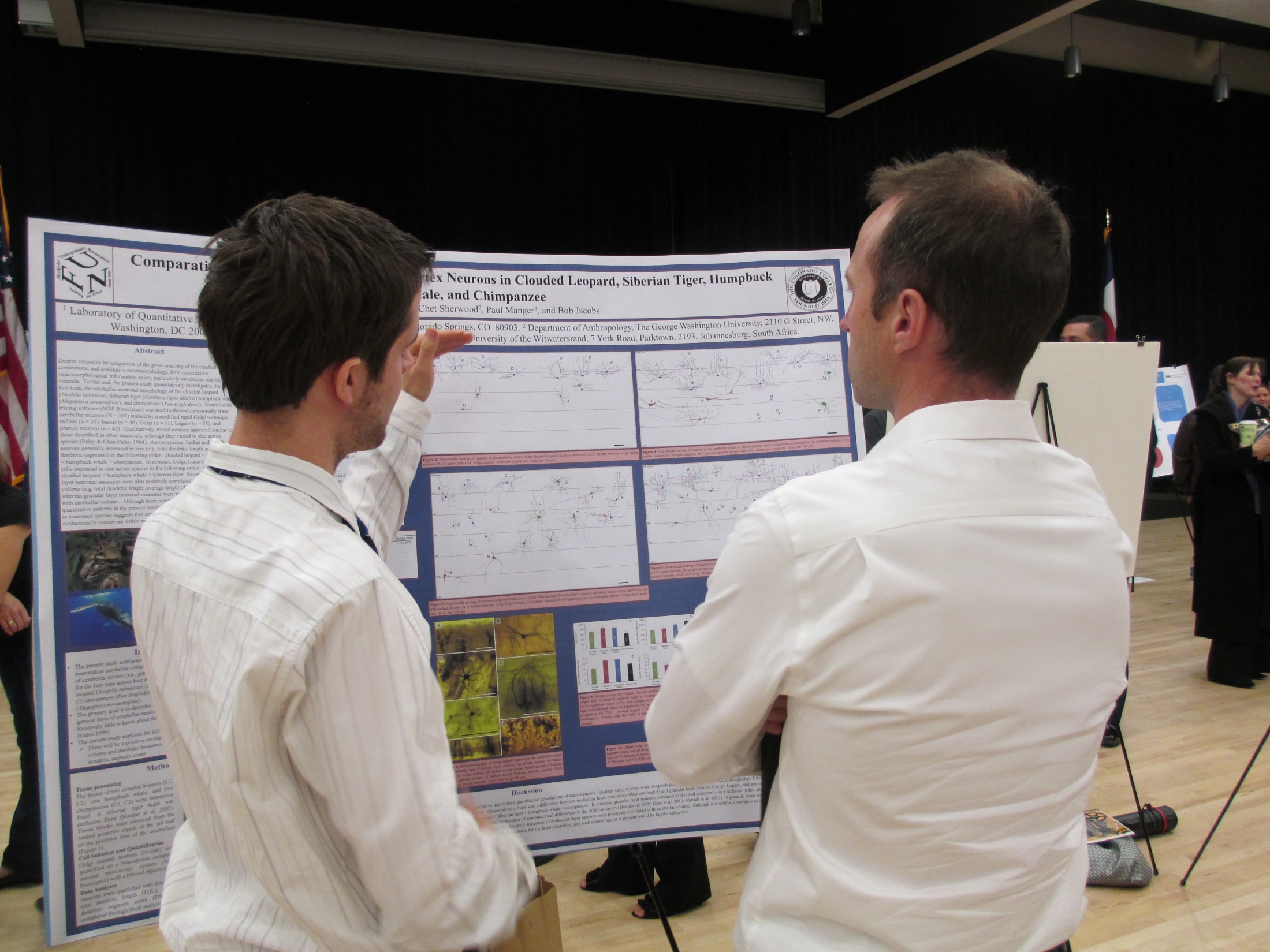 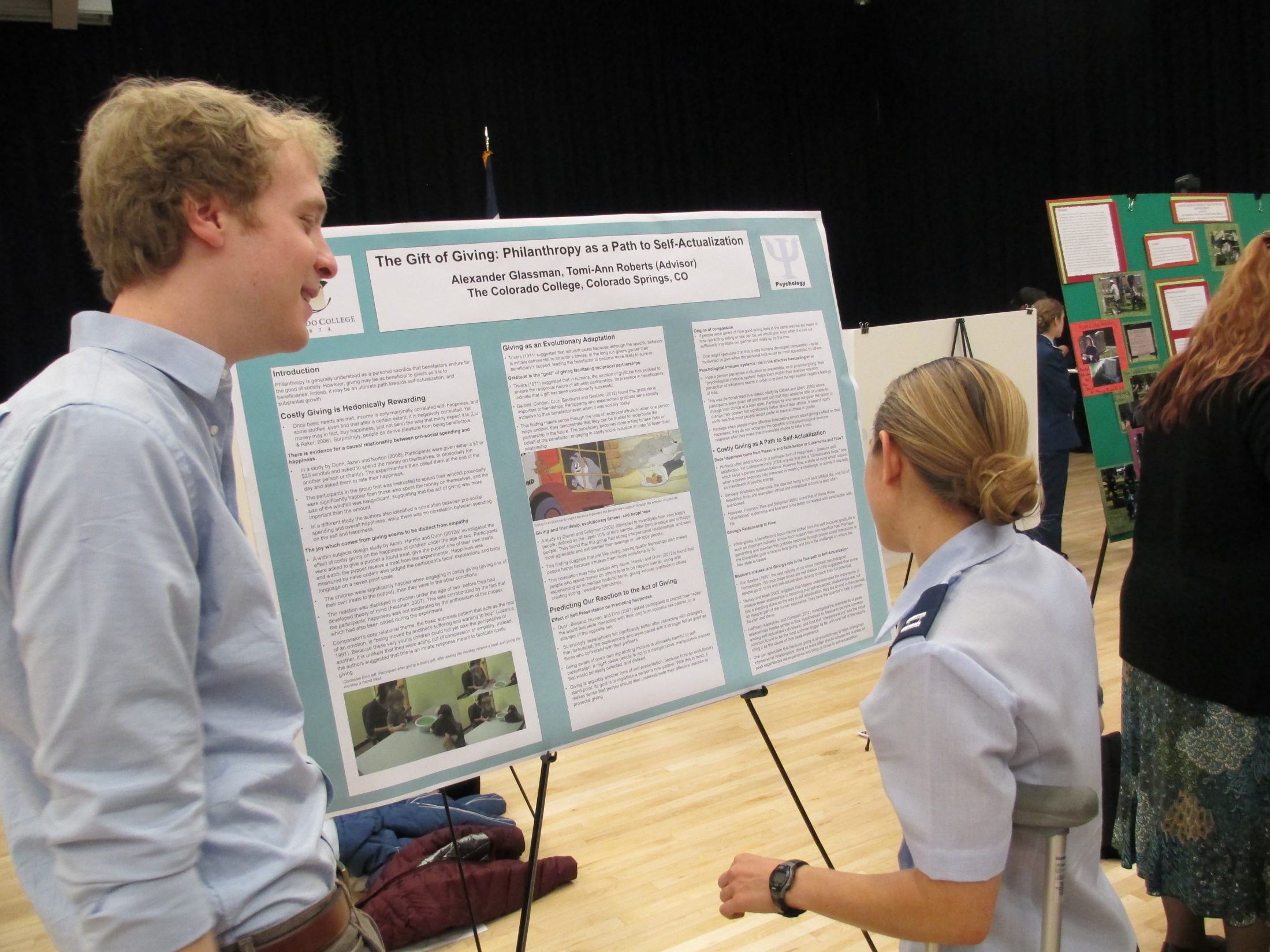 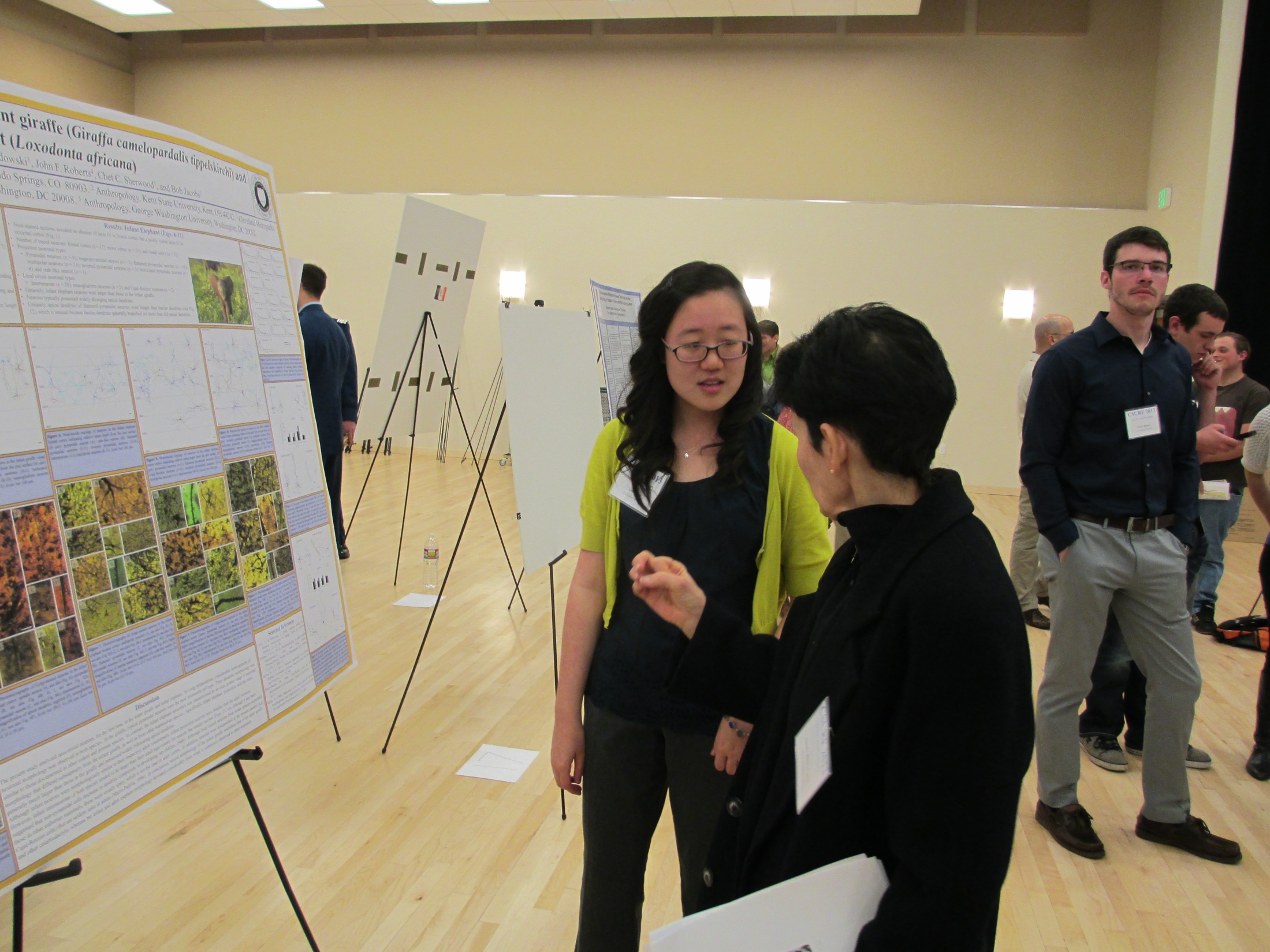 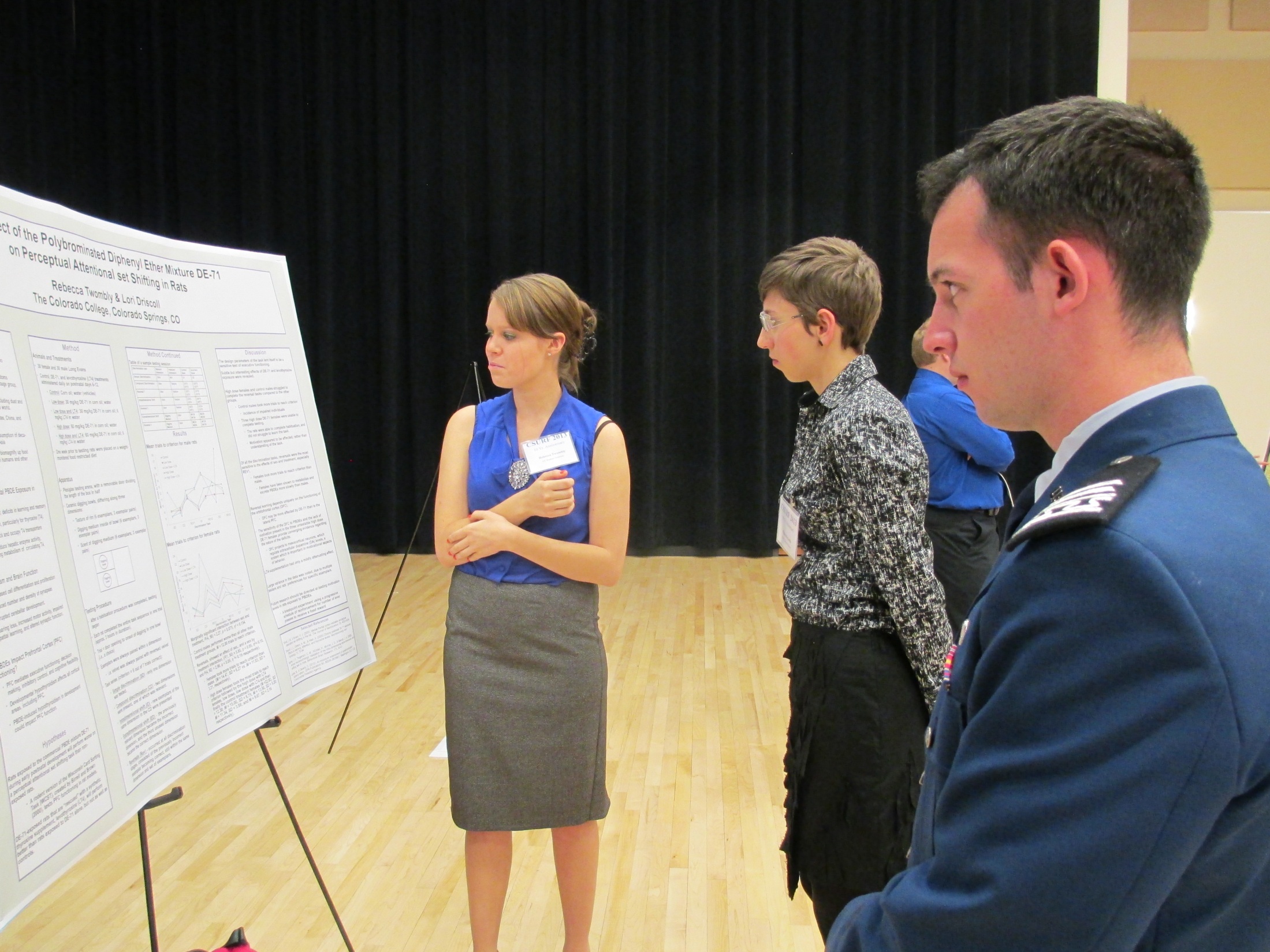 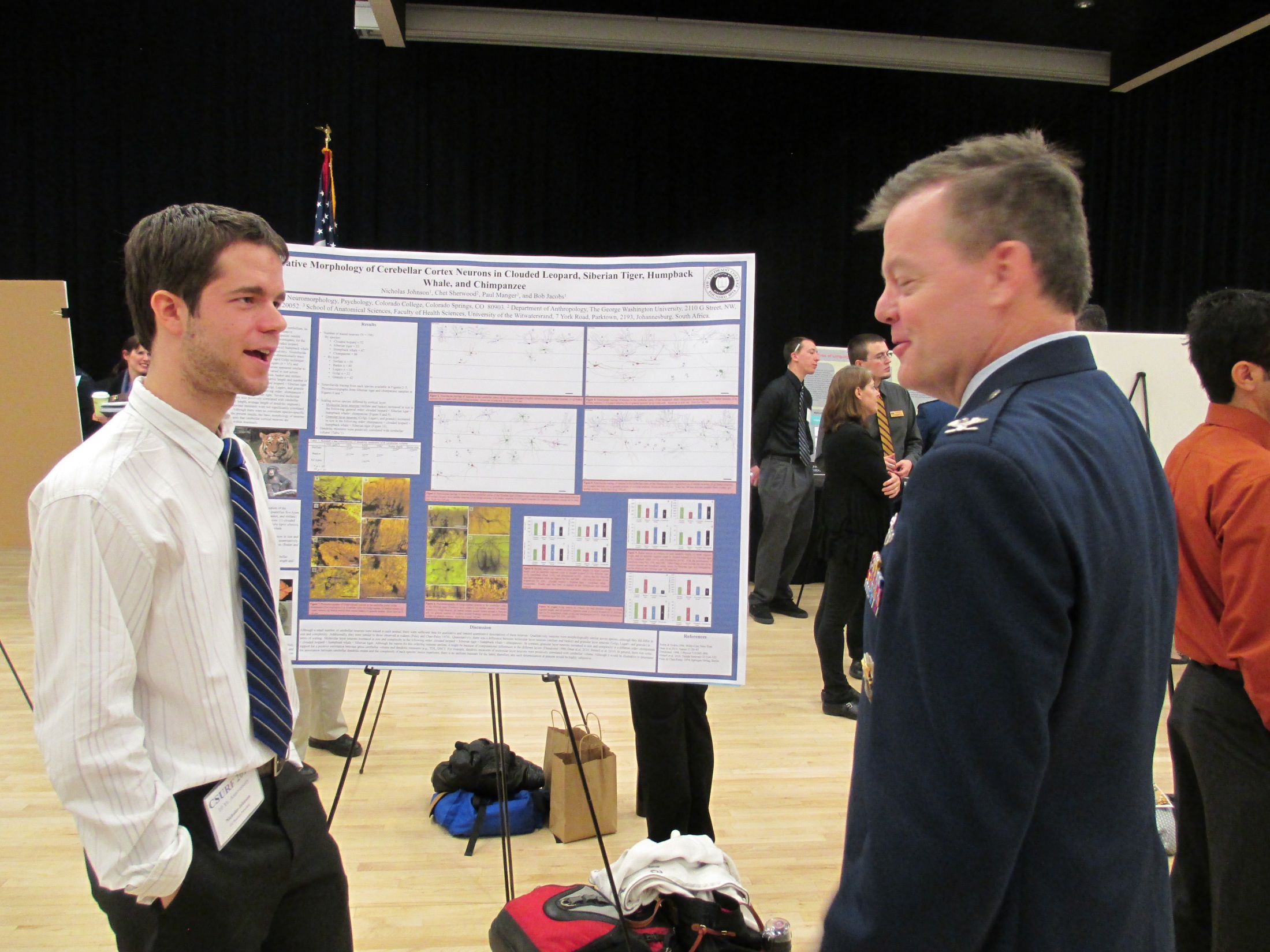 CSURF

2013